Year 8 German TERM 5: Echo 2 textbook, chapter 1

If pupils are absent from lessons they should spend time revising and learning vocabulary. All of the vocabulary for this term is on the following slides. First of all, they should recap the vocabulary which they learned the previous week. Then they should start to learn the next section of vocabulary which they have not yet covered in class. This could be done by using the look, cover, write, check method or by making flashcards etc. 

Pupils can also revise vocabulary on Linguascope- 
Username is kingshill    password is mfl123*
Any new vocabulary they learn can be written in their orange books or on paper. 

If pupils wish to do extension work they can access free MFL lessons on the Oak National Academy website:
https://classroom.thenational.academy/subjects-by-key-stage
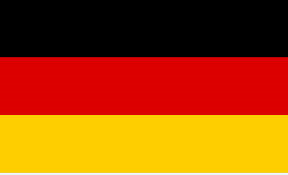 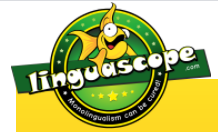 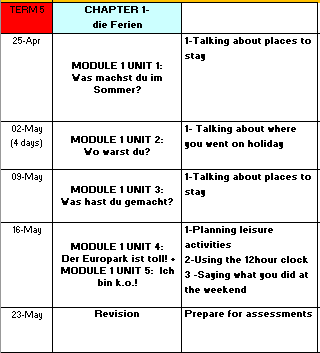 Read through the vocabulary for this week and spend a good amount of time trying to learn it. You will need these words to complete the tasks on the next few slides.
WEEK 1 – w/c 25th April
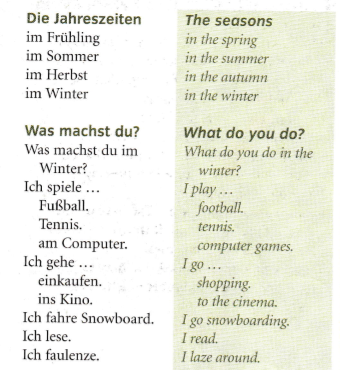 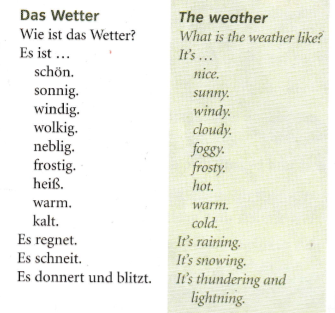 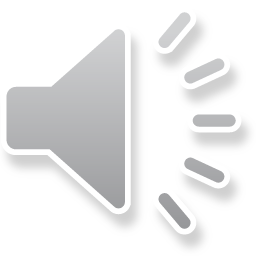 Listen to the recording. Which activities do they like doing in each season? Example is below.
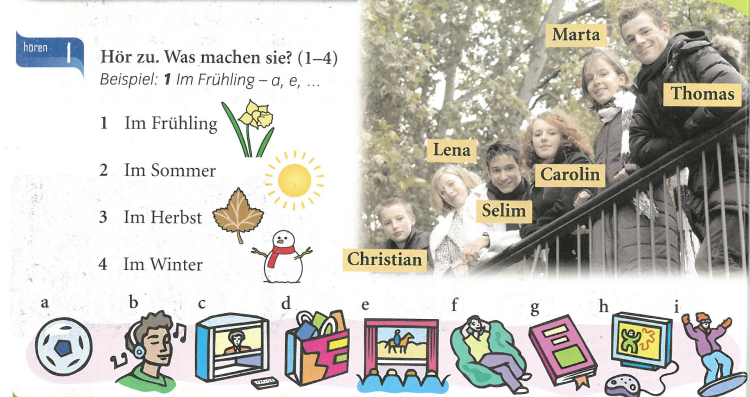 Make a poster of the weather phrases in your books.
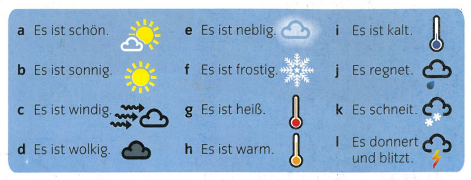 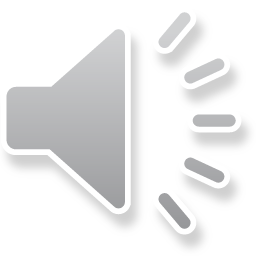 Listen to the recording. Which places is mentioned and what is the weather like?
Example: 1) Hamburg - g
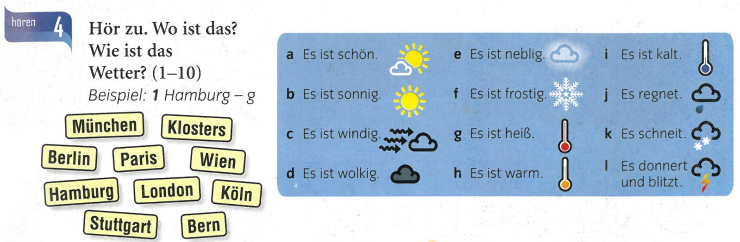 Which season is being described?
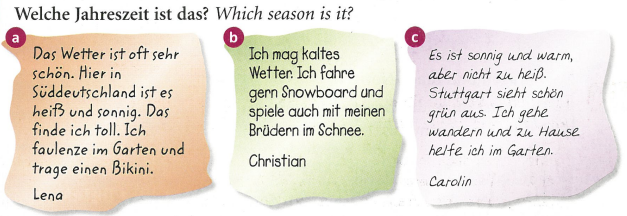 Read through the vocabulary for this week and spend a good amount of time trying to learn it. You will need these words to complete the tasks on the next few slides.
WEEK 2 – w/c 2nd May
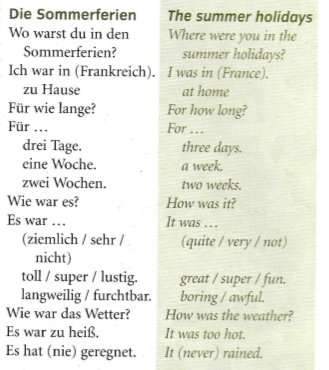 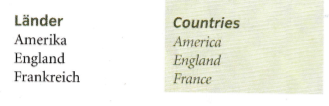 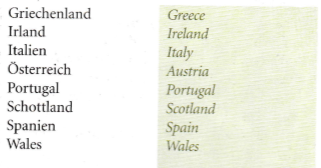 Match up the pictures with the countries listed on the right hand side.
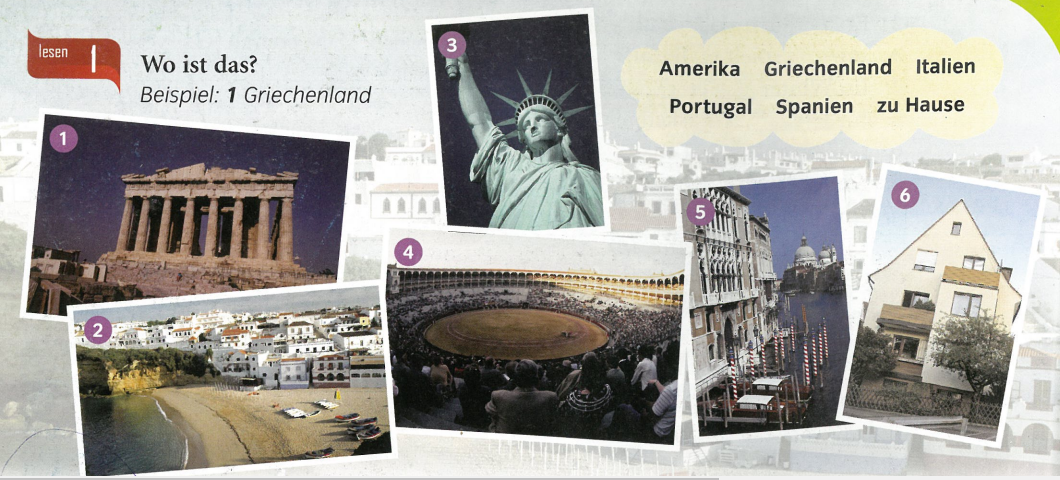 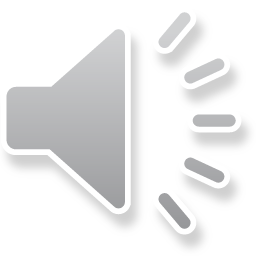 Listen to the recording. Write down 1-8. Where did they go on holiday and how long did they go for? Write your answers in English. 
Example is below.
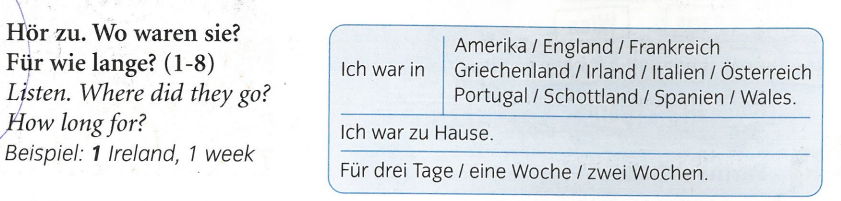 Copy down the following:
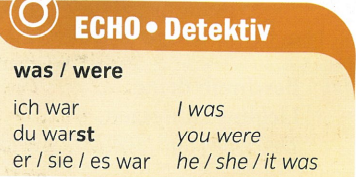 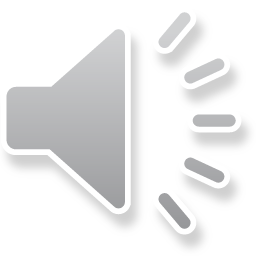 Listen to the recording. Copy out the table and complete it in German. How long did they go on holiday for? Where did they go? What is their opinion? How was the weather? The first one is done for you.
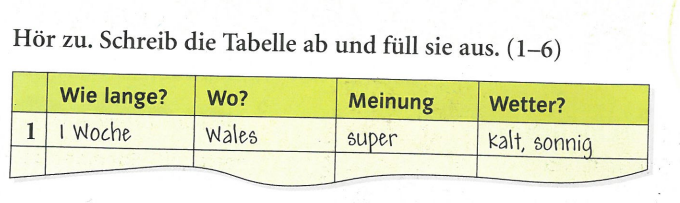 WEEK 3 – w/c 9th May
Read through the vocabulary for this week and spend a good amount of time trying to learn it. You will need these words to complete the tasks on the next few slides.
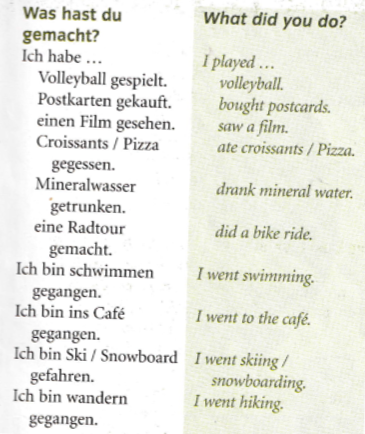 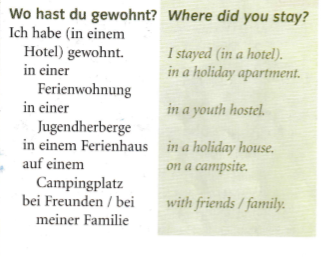 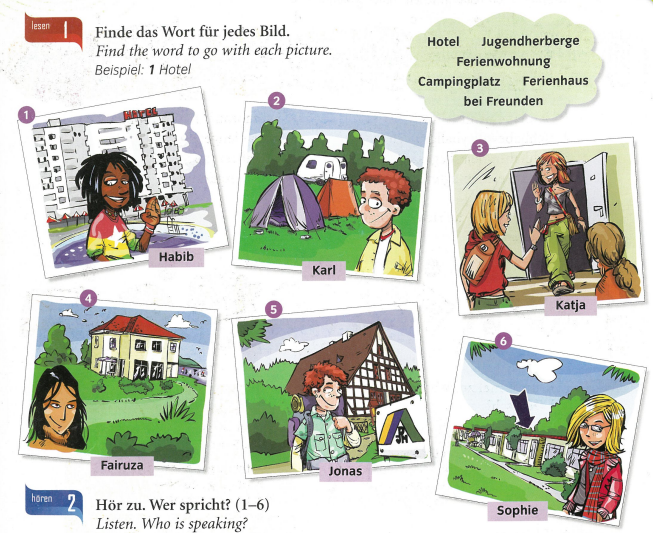 Match the 6 pictures with the accommodation words
In the cloud at the top of the slide.
Listen to the recording. Who is talking? 
Example, 1) Sophie
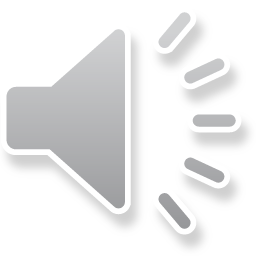 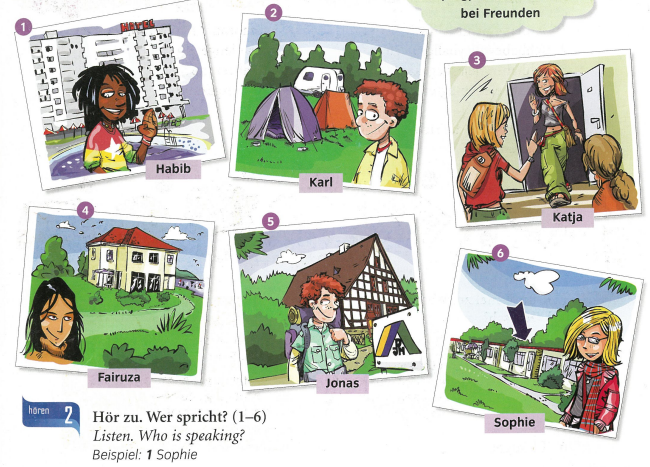 Match up the English with the German.
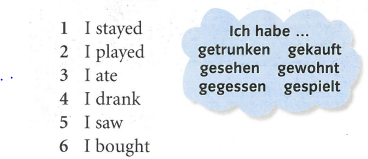 Write out the sentences correctly (add in the gaps and the capital letters). Then match them up to the pictures.  
Example – 1) Ich habe in einem Hotel gewohnt - b
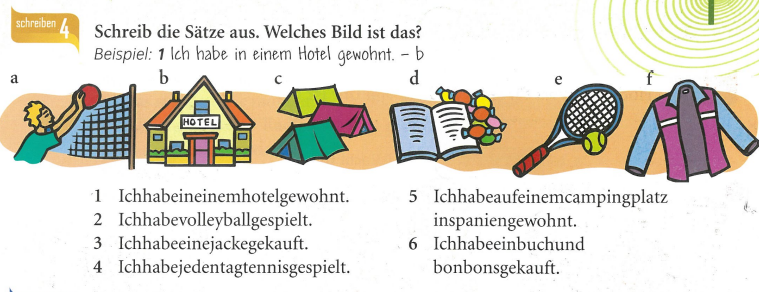 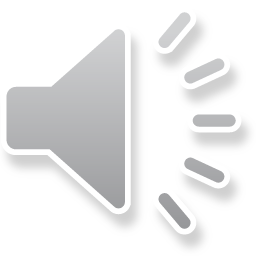 Listen to the recording. Write the correct order in which they happen.
Example, I, b …
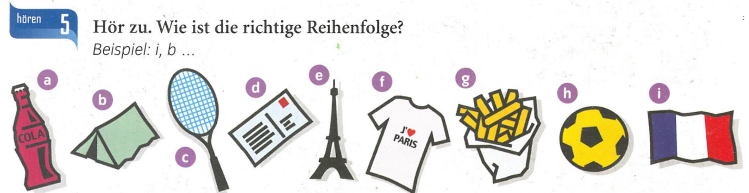 Read through the vocabulary for this week and spend a good amount of time trying to learn it. You will need these words to complete the tasks on the next few slides.
WEEK 4 – w/c 16th May
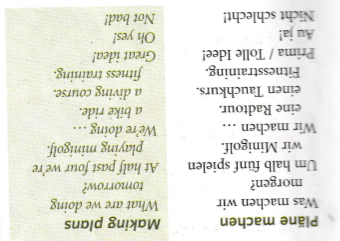 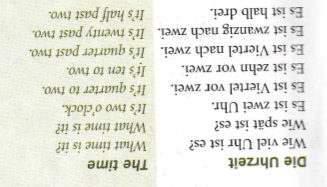 Watch the video which explains how to tell the time in German.
Telling the time - KS3 German - BBC Bitesize - BBC Bitesize
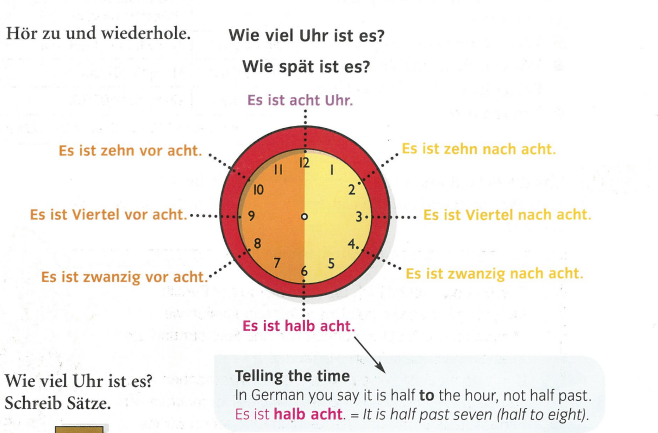 This is a reminder of how to tell the time:
Match up the clocks with the phrases
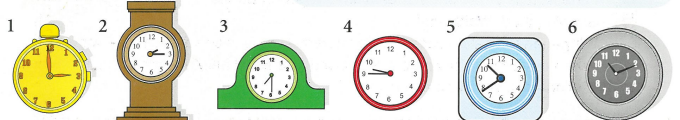 A) Es ist zehn nach elf 
B) Es ist drei Uhr
C) Es ist Viertel vor zehn
D) Es ist Viertel nach eins
E) Es ist halb acht
F) Es ist zwanzig vor elf
Log on to Linguascope and practise the ‘telling the time’ phrases. They are in the beginner section):

Username – kingshill                          password – mfl123*
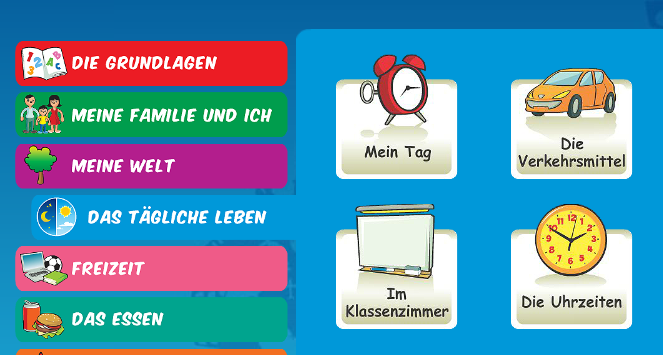 Can you translate these in to English?
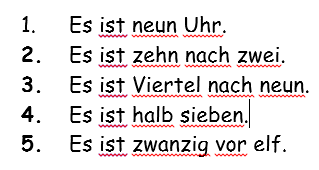 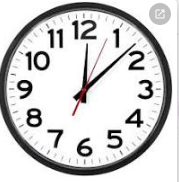 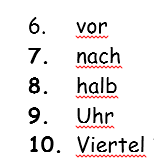 Challenge task. 
Can you translate these in to German?
It is quarter past three
It is half past four
It is eight o’clock
It is twenty to five
It is ten past nine
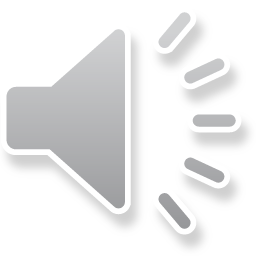 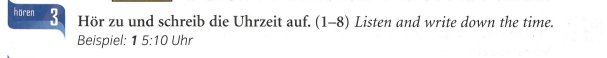 WEEK 5 – w/c 23rd May
There is no new vocabulary this week but it would be a good idea to look back at the vocabulary from the previous weeks to help you complete the tasks on the following pages.
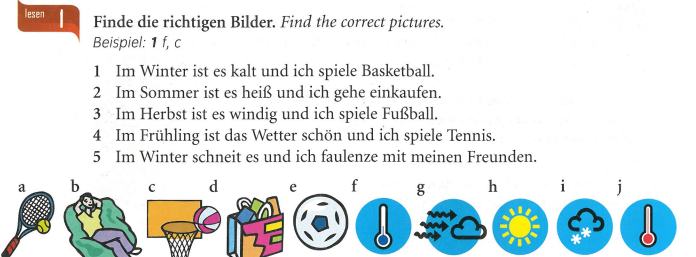 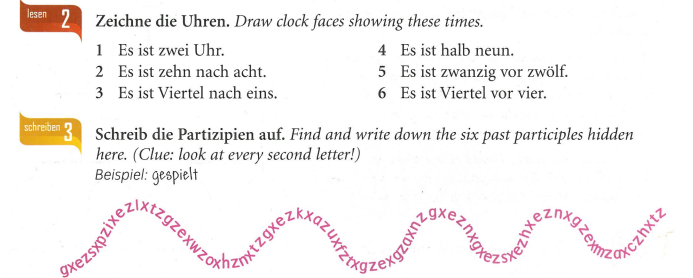 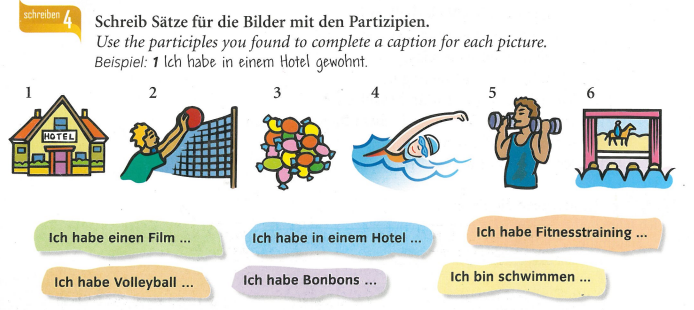 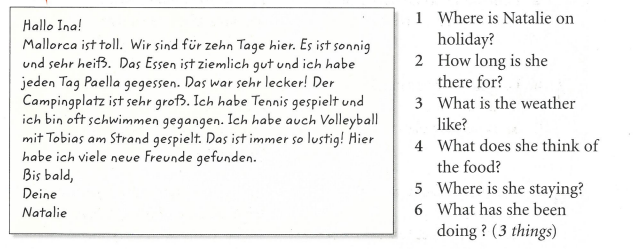